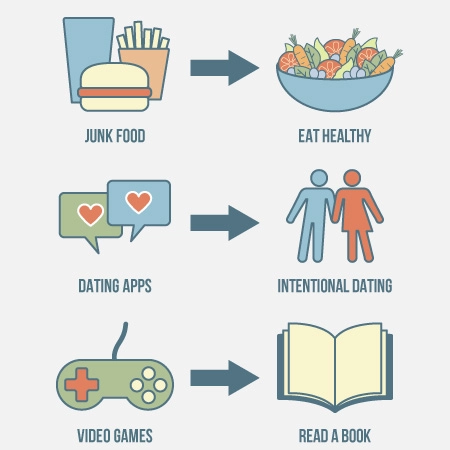 Dopamine Detox
Matěj Pekař
S2.K
[Speaker Notes: poopopjnibihnpinpiun]
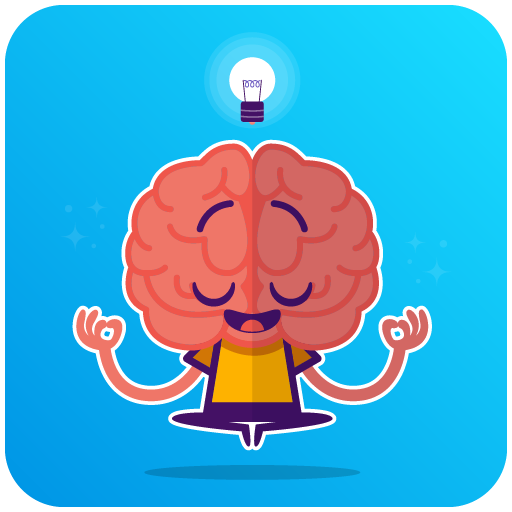 Agenda
Dopamine Detox
2
Dopamine
Why do we need it
What is dopamine
Chemical
Makes us happy
”happy hormone”
Produced in brain
Motivation, pleasurable reward/feeling
Needed to mental health BUT in the right amount
Dopamine Detox
3
[Speaker Notes: CHEMICAL produced in BRAIN
Main goal  to MAKE US HAPPY
REWARDING US 
Too much  BORED]
Is it really problem?
Are you addicted?
Benefits of detox
Be more productive, creative, focused in work
Decrease addiction, impulsivity, cravings, etc.
Always bored
Doomscrolling through social media
Pursuing distractions
Procrastination
Dopamine Detox
4
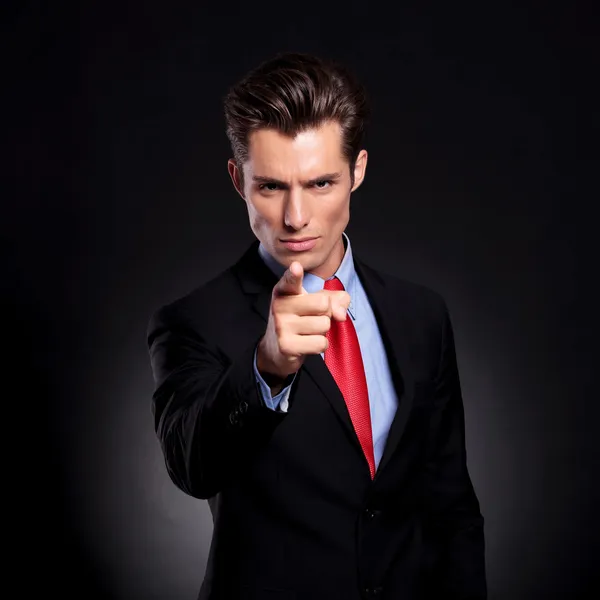 Try it by yourself!
Dopamine Detox
5
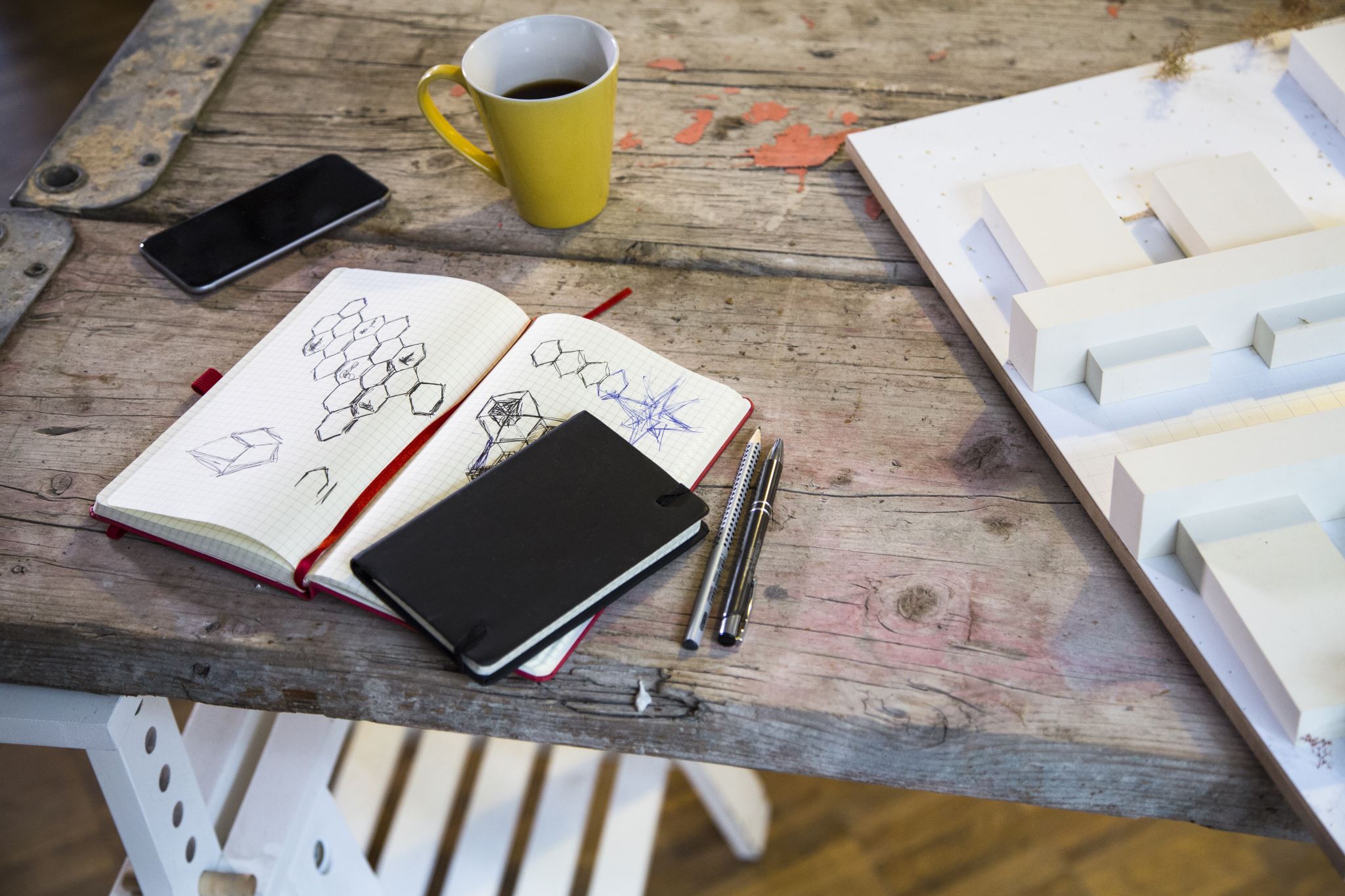 Dopamine detox techniques
Journaling/writing down your thoughts (paper only)
Meditation
Mindfulness practices
Keep your phone off
Remove junk food
Avoid caffeine, alcohol, etc.
Dopamine Detox
6
“THE WAY TO GET STARTED IS TO QUIT TALKING AND BEGIN DOING.”
Walt Disney
Dopamine Detox
7
Video
Dopamine Detox
8
THANK YOU
Source of information
Wikipedia.org
Wearesocial.com
Youtube.com
Clevelandclinic.org
Freedom.to
Dopamine Detox
9